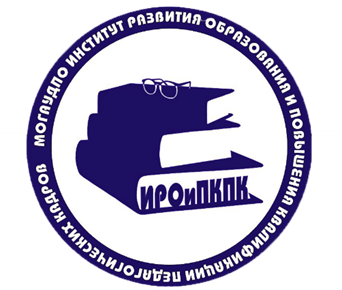 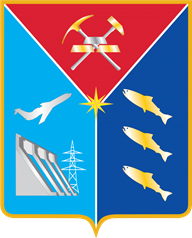 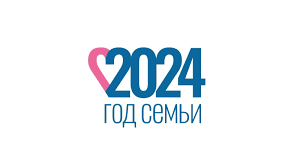 Региональный конкурс 
методических разработок  уроков, 
посвященных семье 
и традиционным семейным ценностям





Середенко Светлана Витальевна, методист кафедры воспитания МОГАУДПО «ИРО и ПКПК»
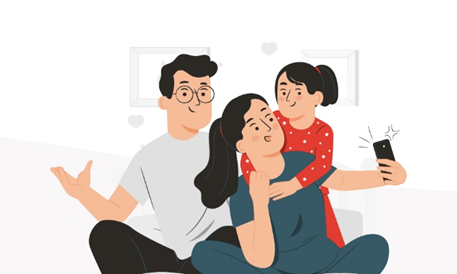 Сроки проведения: 15 марта - 30 апреля
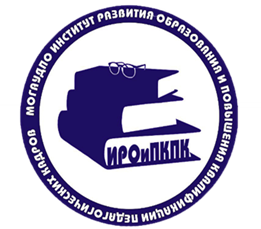 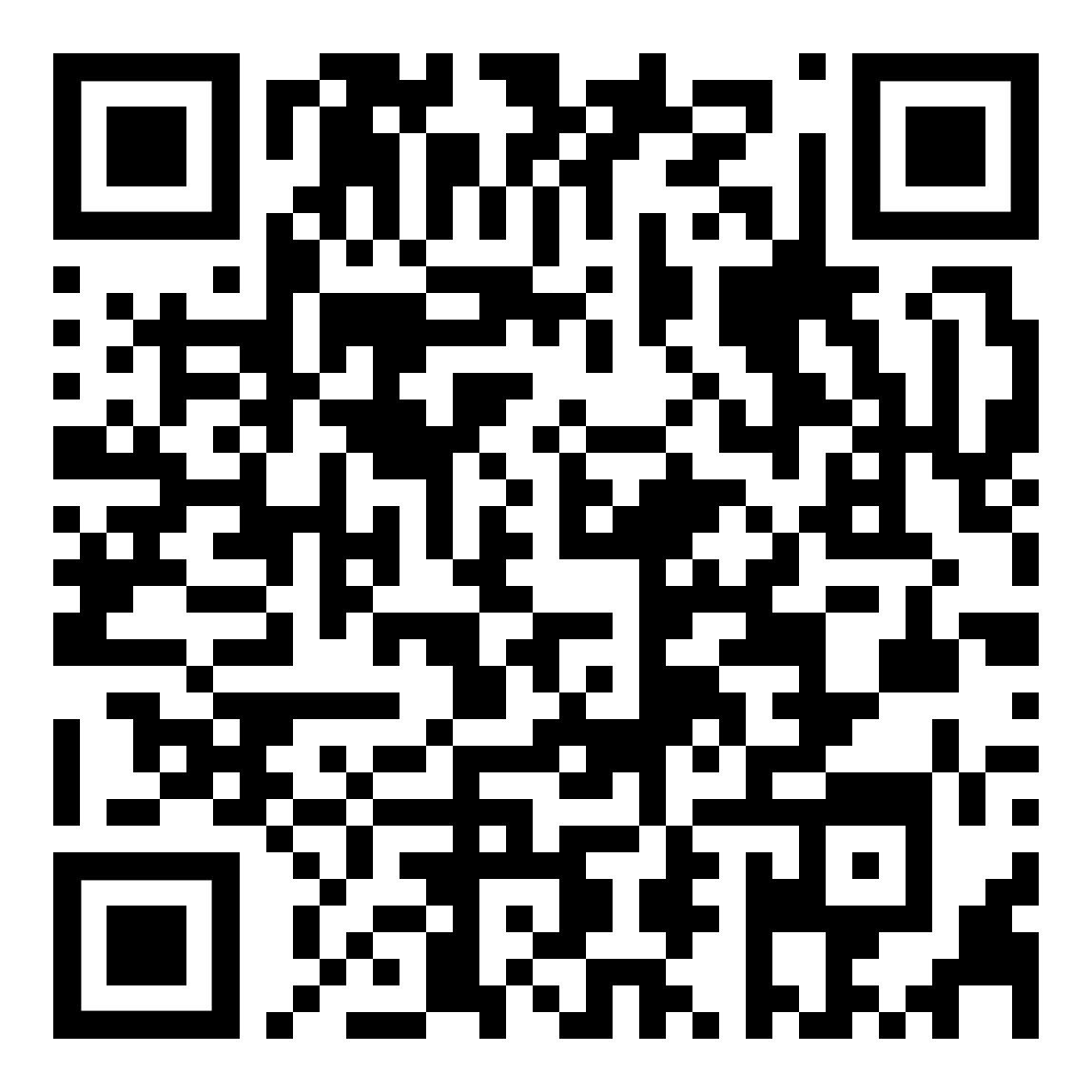 Цель конкурса:
выявление и популяризация перспективных воспитательных идей и практик, способных повысить роль образовательных организаций в сфере формирования и развития семейных ценностей у подрастающего поколения.
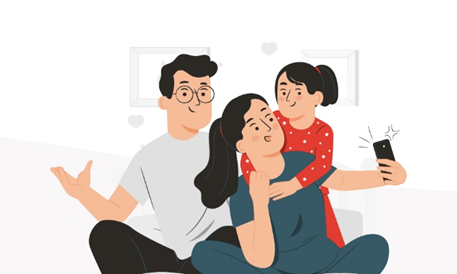 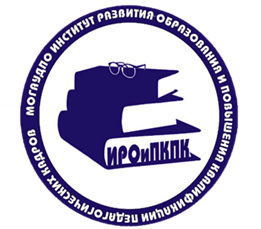 Задачи конкурса:
привлечение внимания профессионального педагогического сообщества к проблемам семейного воспитания;
актуализация воспитательного потенциала образовательных организаций;
поддержка творчески работающих педагогических работников;
выявление, популяризация и тиражирование эффективных педагогических методик, технологий работы по формированию у обучающихся семейных ценностей;
обновление содержания и технологий воспитательной работы;
повышение значения семьи в воспитании и образовании.
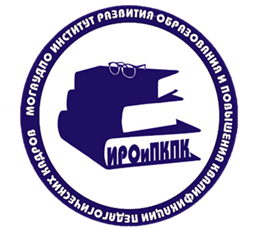 Порядок предоставления конкурсных работ
В срок до 30 апреля 2024 включительно года направить 
на электронную почту: kafedra-vosp@iro-49.ru следующий комплект файлов:

1. Заявку в формате Word и отсканированный файл в формате PDF – Приложение 1;
2. Согласие на обработку персональных данных (заполненный и отсканированный файл в формате PDF – Приложение 2);
3. Титульный лист конкурсной работы в формате Word – Приложение 3;
4. Конкурсные материалы: методическая разработка урока или внеурочного мероприятия в формате Word или PDF – Приложение 4 (структура разработки);
5. Приложения.
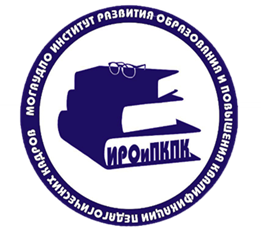 Заявка, согласие на обработку персональных данных, титульный лист работы, конкурсные материалы и приложения формируются и направляются ЕДИНЫМ АРХИВОМ, название которого должно содержать фамилию заявителя. Каждый файл в архиве подписывается.
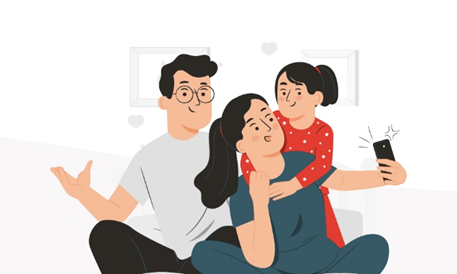 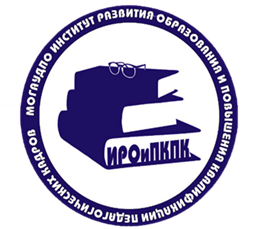 Требования, отражающие подходы и целевые установки конкурса:
методическая разработка урока/внеурочного мероприятия 	должна содержать:
цель и задачи,  	
планируемые результаты,
приложения (по желанию педагога).
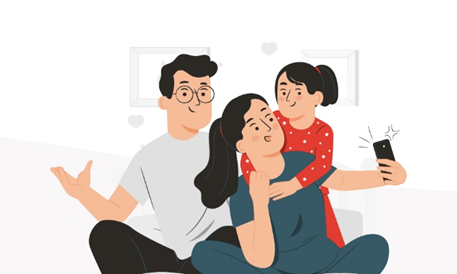 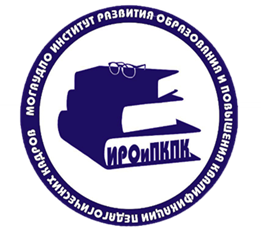 Порядок награждения победителей
Победители и призёры награждаются дипломами I, II, III степени.

В мае 2024 года победители дают открытый урок на базе своей образовательной организации.

Итоги конкурса размещаются на информационных ресурсах организаторов конкурса.
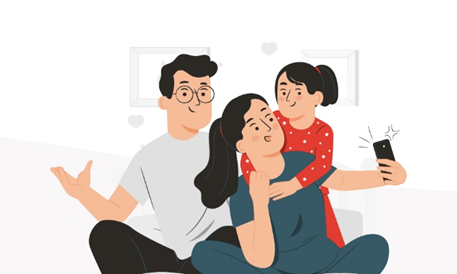 Кафедра воспитания МОГАУДПО «ИРО и ПКПК»
Наши контакты:

8 (4132) 60-12-51
kafedra-vosp@iro-49.ru